People Leading People Lunch & Learn Series
Session 6 – Honoring Purpose: Balancing Your Priorities, Your Boss’s Priorities, and Motivating Your Soldiers
CH (CPT) Anna S. Page & CH (CPT) Carlito Schlemmer
6 December 2022
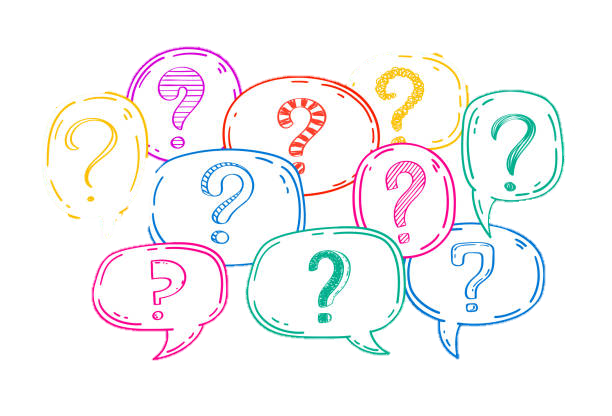 People Leading People Lunch & Learn Series
What is the point?
Session 6 – Honoring Purpose: Balancing Your Priorities, Your Boss’s Priorities, and Motivating Your Soldiers
CH (CPT) Anna S. Page & CH (CPT) Carlito Schlemmer
6 December 2022
Outline
Norms
Respect (self, others)
Participation (3 takeaways)
Willingness to Learn
Defining Purpose
When you hear the word “purpose,” what comes to mind?
Defining Purpose
Purpose = “the aim, intention, [or goal] of something” with the answer being tied to something that is “personally meaningful and makes a positive mark on the world” (UC Berkeley)

On purpose = action done in a “way that is planned or intended; in a deliberate way” (Encyclopedia Britannica)
Defining Purpose
Purpose = “the aim, intention, [or goal] of something” with the answer being tied to something that is “personally meaningful and makes a positive mark on the world” (UC Berkeley)

On purpose = action done in a “way that is planned or intended; in a deliberate way” (Encyclopedia Britannica)

 why we do what we do
Short-term (ie. tactical): immediate why
Long-term (ie. strategic): existential why
Defining Purpose
What do you think informs our sense of purpose? From where do we derive purpose?
Defining Purpose
What do you think informs our sense of purpose? From where do we derive purpose?
“natural” end
religious tradition
values
lived experience
INDIVIDUAL PURPOSE
gifts/talents
interests/energy
self-developed
Others?
Defining Priority
When you hear the word “priority,” what comes to mind?
Defining Priority
Priority = “something given or meriting attention before competing alternatives”
To have priority = “to require being dealt with or done first : to be more important (than something else)” (Merriam-Webster)
Professional
Personal
Making your boss happy 
Career progression/promotion
Mission requirement
Growing your network
BN Commander:
People First
Deployment Proficiency
Sustainment Integration
UMT:
Soldier and Family Spiritual Fitness/Resilience
Provide quality advisement to the Command
Being a good parent/family
Working out
School
Enjoyment
Relaxation
Happiness 
Faith/religion
Health
Purpose & Priority
What do you think purpose and priorities have to do with one another?

Do your existential purpose and your immediate priorities have to align?
Purpose & Priority
Alignment  groundedness, rootedness, fulfillment, self-worth, value, joy, clarity, sound judgement

Misalignment  free fall, dread, exhaustion, resentment, stress, “flight, fight, freeze,” depression, burn out, and focusing on the wrong things

	Note: alignment not always possible = okay! But do not lose 	sight of purpose or ability to feel like living into it
Navigating Conflicting Priorities
Categories of Conflict:
Time
Values-based
Value-based/Importance
Vision for Future
Navigating Conflicting Priorities
Categories of Conflict:
Time
Values-based
Value-based/Importance
Vision for Future
When your priorities run counter to your boss’s or your organization, what do you think are some ways to approach this conflict?
Navigating Conflicting Priorities
Deconflicting Priorities & Honoring Purpose:
Name that there is conflict
Identify your priorities
Identify your boss’s priorities
Determine intersections
Determine divergences
Align on goals
Think Creatively
Others’ Priorities
Your Priorities
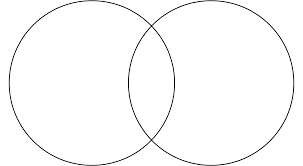 diverge
diverge
aligned
?
?
Discerning Purpose with Others
“How do I motivate my [self, Soldier, coworker, subordinate, peer]?”

Talk and Reflect:
interests, passions, joys
feedback is your friend 
talents, gifts
Keep an Open Mind:
read, expand your awareness
open mind, spirit, and heart 
Make Meaning:
personal hurt  healing for others
tell your story
Religious Practices
Discerning Purpose with Others
“How do I motivate my [self, Soldier, coworker, subordinate, peer]?”
“world’s deep hunger”
“your deep gladness”
purpose
“world’s deep hunger”
“your deep gladness”
Conclusion
Questions?
Takeaways x 3
Next session:
Date/Time: TBP
Topic: Chaplain-led relationship-focused Lunch & Learn Series on the “7 Habits of Highly Effective People” Series